Modul 1
Hva er dybdelæring?B – Samarbeid
Mål
Målet med denne modulen er å reflektere over hva dybdelæring er og hva det har å si for undervisninga di.

Modulen gir en innføring i tre viktige premisser for dybdelæring som du også kan bruke til å analysere egen undervisning:
Kunnskap må organiseres
Ferdigheter må øves inn
Holdninger som motivasjon og tro på egne evner må ligge til grunn
Tidsplan for denne økta
Oppsummer forarbeid
15 minutter
Oppsummer i grupper (10 min)
Bruk notatene fra A – Forarbeid og diskuter i grupper på tre–fire personer:

Hva var kjent for deg?
Hva var nytt?
Har du vektlagt noe av dette i undervisningen din?
Felles oppsummering (5 min)
Hver gruppe presenterer kort hva de har snakket om:
Hva var kjent for deg?
Hva var nytt?
Har dere vektlagt noe av dette i egen undervisning?
Faglig påfyll
20 minutter
Dybdelæring
Målet med dybdelæring at elevene utvikler robuste mentale nettverk som gjør dem i stand til å: 
overføre kunnskap til nye situasjoner
se komplekse sammenhenger
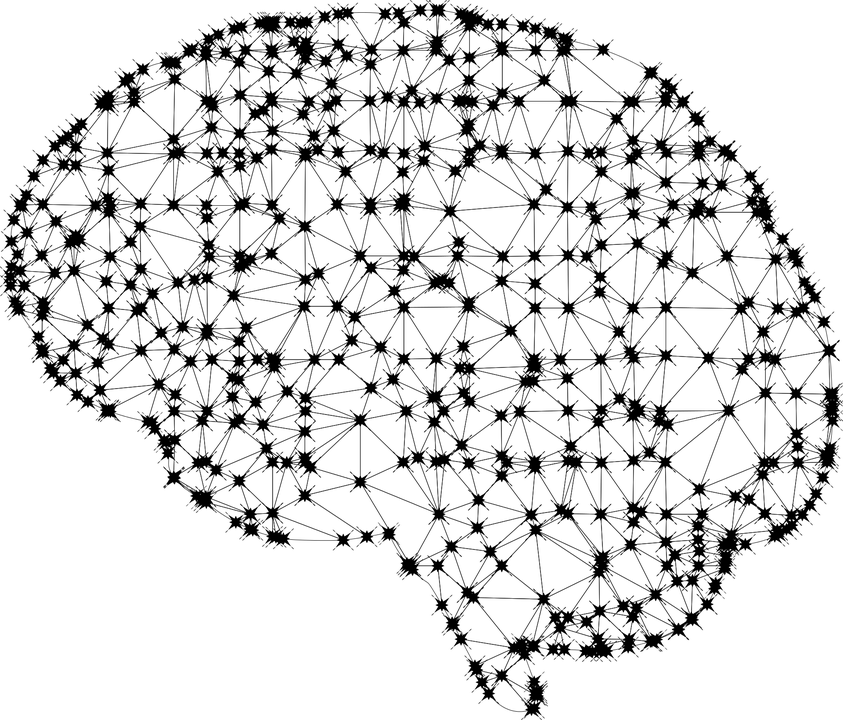 Figuren på neste side oppsummerer innhold fra artikkelen om dybdelæring. Den viser hvordan kunnskap, ferdigheter og holdninger henger sammen.
Dybdelæring
består av kunnskap, ferdigheter og holdninger
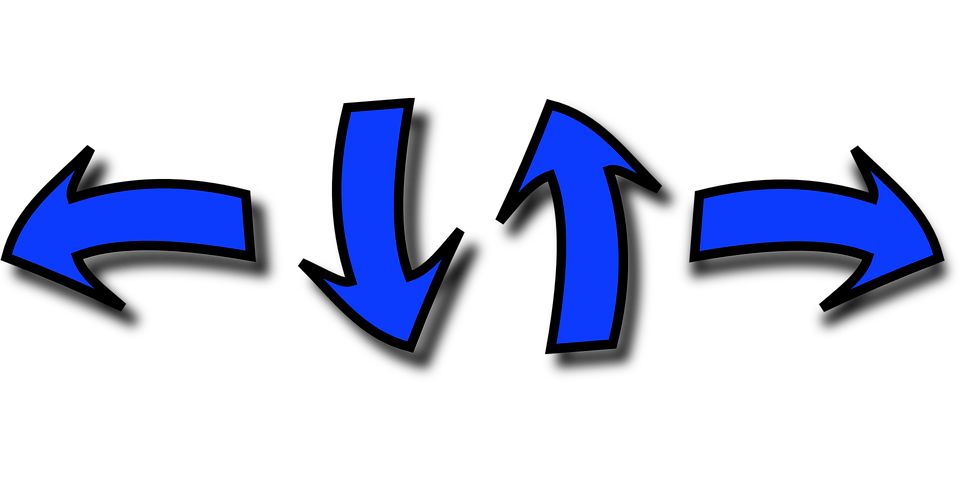 Kunnskap 
fakta, modeller, teori, lover
Må organiseres
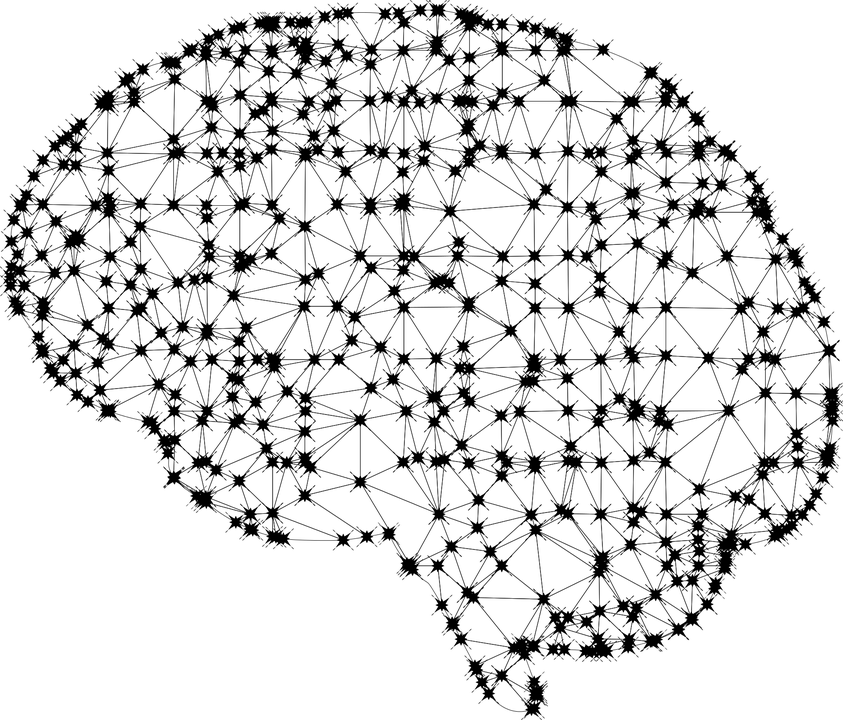 Målet errobuste mentale nettverk
... for at eleven skal gjøre koblinger og se sammenhenger
Må styrkast
Dybdelæring
består av kunnskap, ferdigheter og holdninger
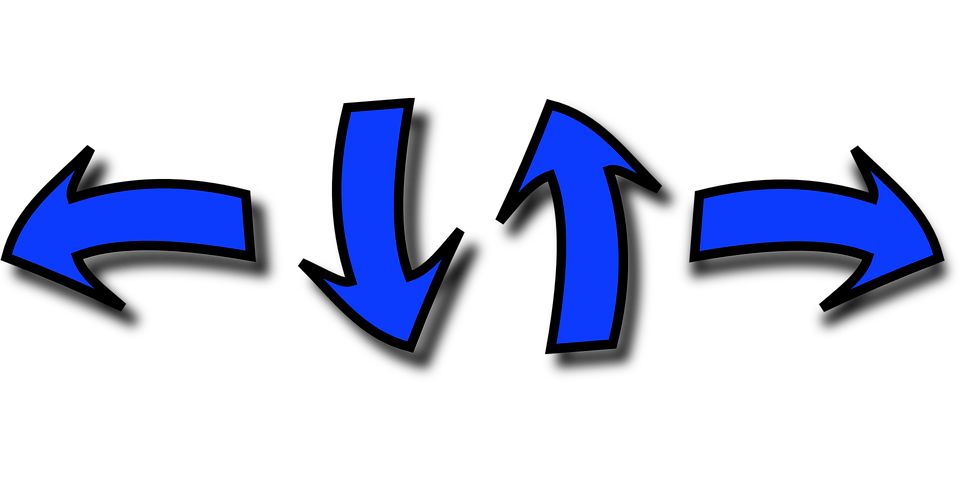 Kunnskap 
fakta, modeller, teori, lover
Må organiseres
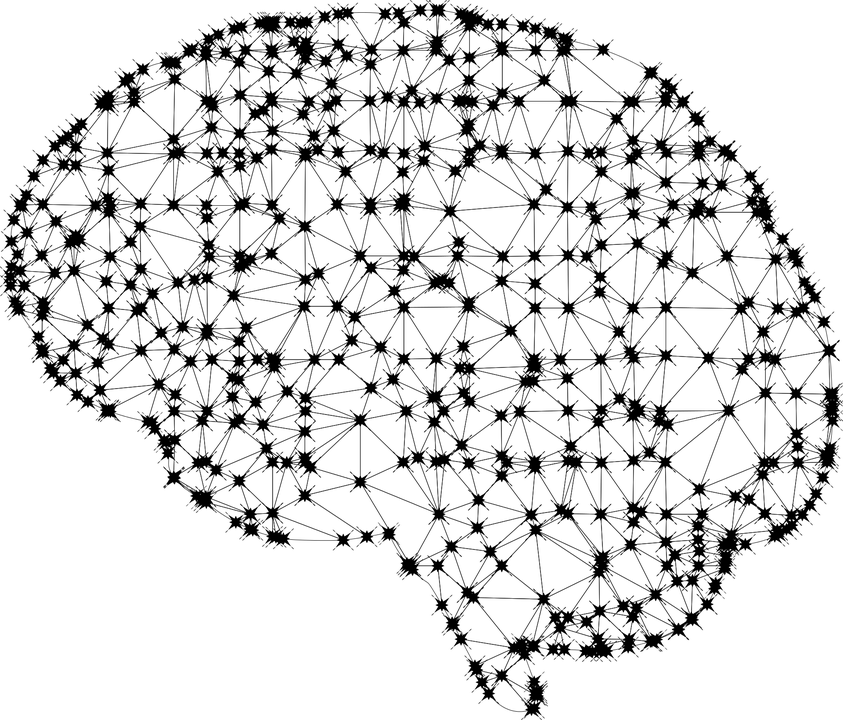 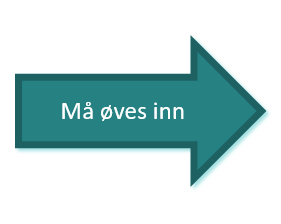 Ferdigheter
prosedyrer og 
strategier
Robuste mentale nettverk
Må styrkast
… for å frigjøre kapasitet til å organisere kunnskap.
Dybdelæring
består av kunnskap, ferdigheter og holdninger
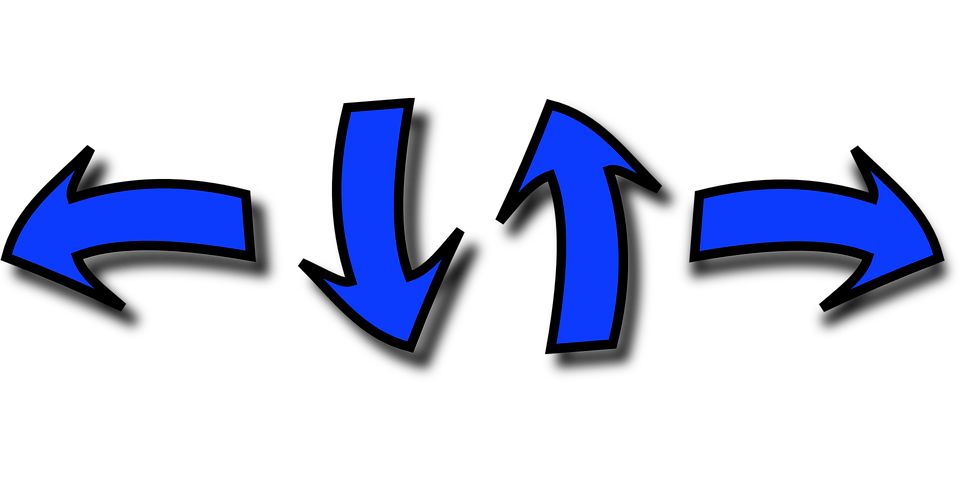 Kunnskap 
fakta, modeller, teori, lover
Må organiseres
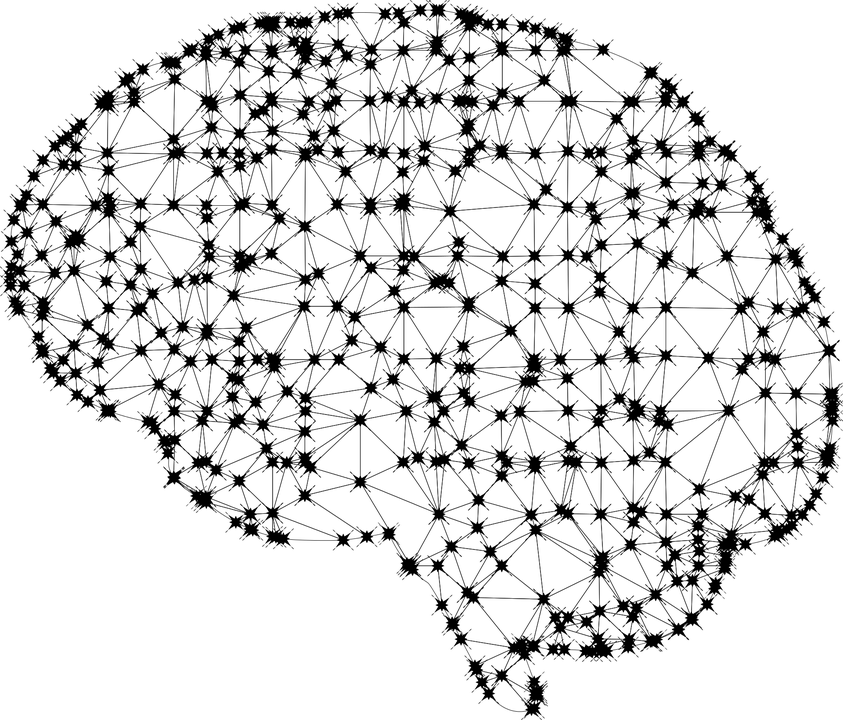 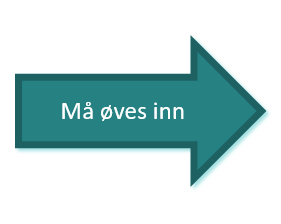 Ferdigheter
prosedyrer og 
strategier
Robuste mentale nettverk
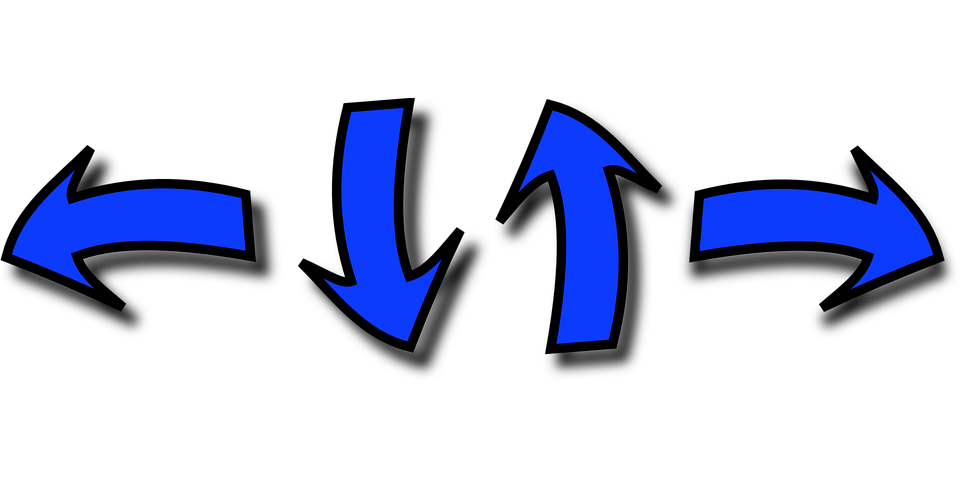 Holdninger
motivasjon og tro på egne evner
Må ligge til grunn
… for at eleven skal oppnå mestring.
Diskuter i grupper (3 min)
Kunnskap må organiseres i nettverk for at eleven skal gjøre koblinger og se sammenhenger. 
Hvordan kan du tilrettelegge for det i undervisninga?
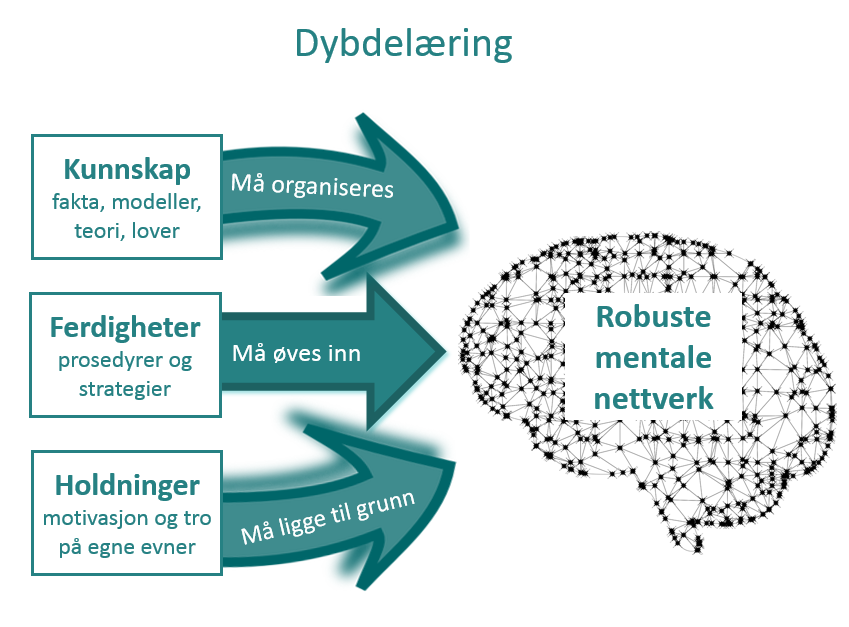 På neste side får du noen eksempler.
Hvordan tilrettelegge for at eleven organiserer kunnskap i nettverk?
For eksempel:
Nytt fagstoff knyttes til det eleven kan fra før. 
Sammenhenger og generelle prinsipper synliggjøres. 
Progresjon i undervisninga. 
Eleven får bearbeide og kommunisere erfaringer i samhandling med andre.
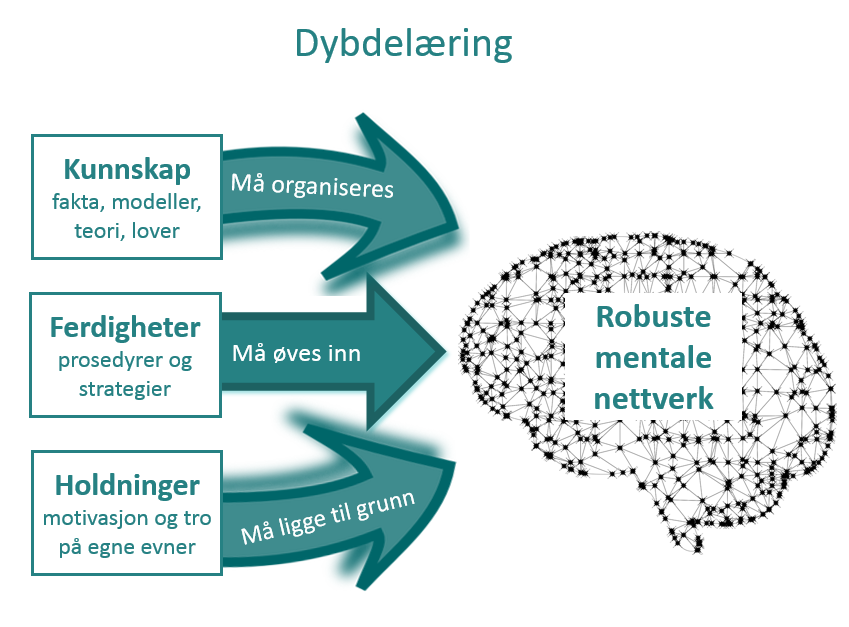 (Voll, L. O.; 2019)
Diskuter i grupper (3 minutter)
Eleven må øve inn ferdigheter (prosedyrer og strategier). 
Kan du gi noen eksempler på dette fra egen undervisning?
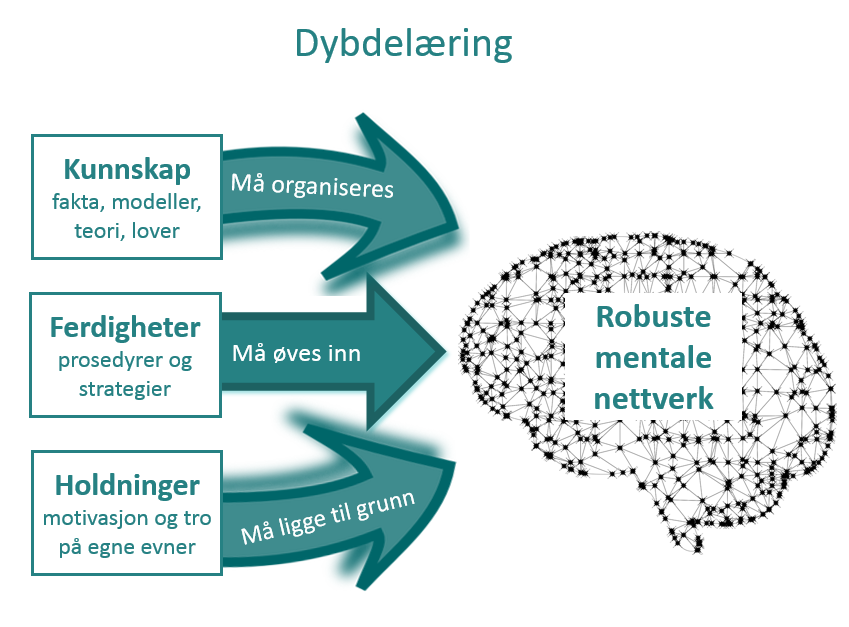 På neste side får du noen eksempler fra naturfag.
Hva innebærer det at elevene må øve inn ferdigheter?
At de får øve på å bruke strategier/metoder de trenger for å jobbe med fagstoffet. For eksempel: 
Bruke naturvitenskapelige praksiser og tenkemåter. Slik som: 
observere, se etter kjennetegn, formulere hypoteser
gjøre forsøk, bruke ulike verktøy
bearbeide egne data, argumentere for slutninger

Benytte grunnleggende ferdigheter (lese, regne, uttrykke seg muntlig/skriftlig, bruke digitale verktøy)
(Voll, L. O.; 2019)
Det er viktig å la elevene øve på dette for at de skal frigjøre kapasitet til nytt fagstoff og unngå mental overbelastning.
Diskuter i grupper (3 min)
Holdninger som motivasjon og tro på egne evner må ligge til grunn for at eleven skal oppnå mestring. 
Har du vektlagt dette i egen undervisning? I så fall, på hvilke måter?
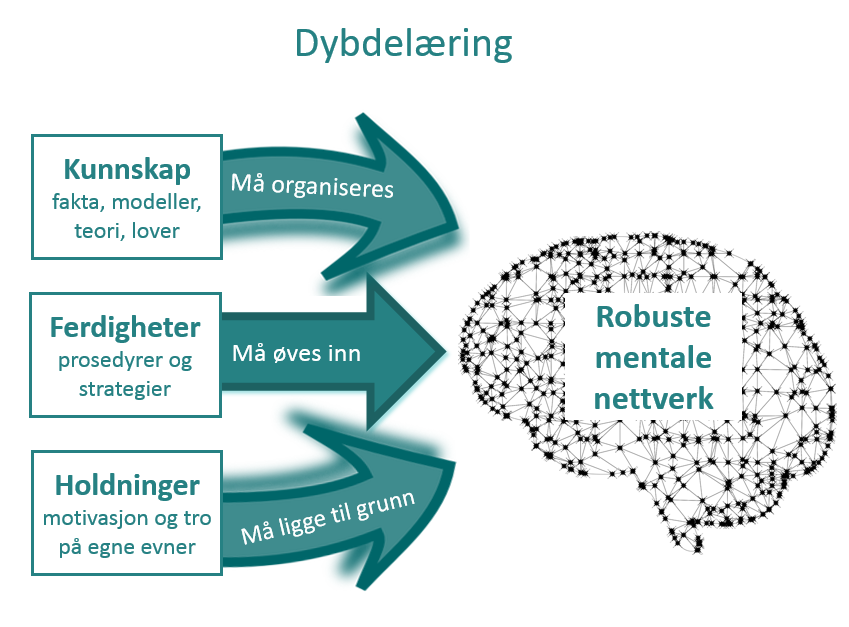 På neste side får du noen eksempler.
Hvordan tilrettelegge for holdninger som motivasjon og tro på egne evner?
Eleven må oppleve innholdet som relevant for at det skal lagres og knyttes til elevens forkunnskap. 
Eleven må ha tro på at hun kan greie det – mestringsforventning.
What’s in it for me?
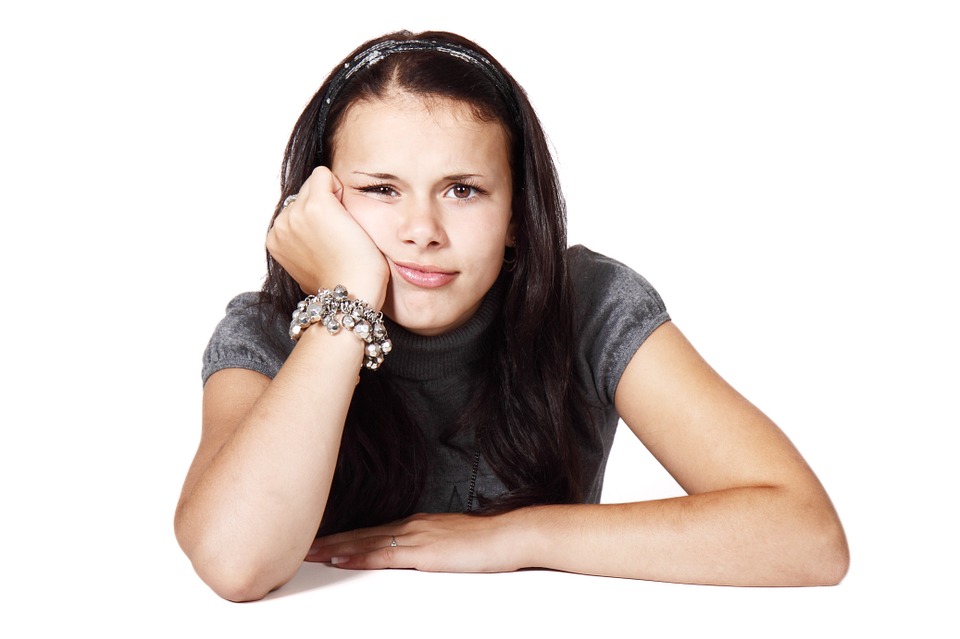 Premisser for dybdelæring:
Kunnskap
Kunnskap må organiseres i nettverk
Ferdigheter må øves inn
Holdninger som motivasjon og tro på egne evner må ligge til grunn

Dette er prosesser som henger sammen og er gjensidig avhengig av hverandre.
Ferdigheter
Holdninger
Elevoppgave: Forklar begrepet
10 minutter
Forklar begrepet! (7 min)
Samarbeid i grupper på tre, i rollen som elever. Hver gruppe får en konvolutt med kort:
Én på gruppa forklarer begrepet på kortet med egne ord uten å bruke begrepet, mens andre to gjetter seg fram. 
For hvert nye kort, bytter dere på hvem som forklarer. 
Hvor mange av begrepene klarer gruppa å gjette seg fram til i løpet av 3 minutter?
Deler av mat som absorberes av fordøyelsessystemet.
Næringsstoffer
Eksempel:
Kroppen vår trenger disse for å vokse og leve.
Oppsummer i plenum (3 min)
Hvordan gikk det? 
Var det noen av begrepene som var vanskelige å forklare?
Hvorfor? 
Forslag til hvordan vi kan forklare dette begrepet?
Diskuter i grupper
15 minutter
Diskuter i grupper (3 min)
Tenk på ordoppgaven. 
Kan en slik oppgave bidra til at elevene organiserer kunnskap i nettverk (gjør koblinger/ser sammenhenger)? Hvorfor / hvorfor ikke? Hvilke tilpasninger kan eventuelt gjøres?
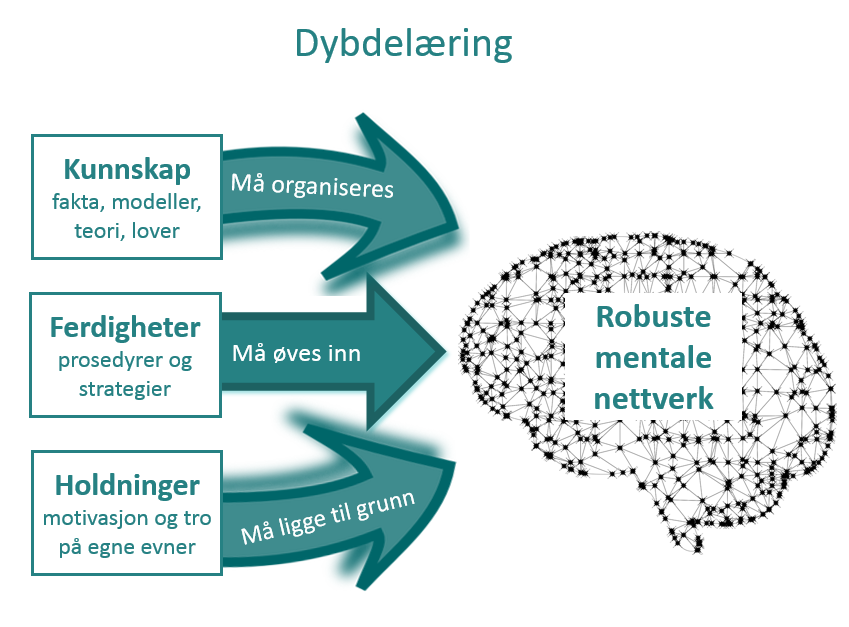 På neste side får du noen eksempler/forslag.
Hvordan kan ordoppgaven bidra til organisering av kunnskap i nettverk?
Gjøre koblinger og se sammenhenger
For eksempel ved at elevene
aktiverer/reflekterer over forkunnskap om begrepene
utvider forståelse gjennom å bruke begrepene i sammenheng
utvider forståelse gjennom å lytte til læringspartner/andre medelever
Flere forslag?
Læring i samhandling med andre
Diskuter i grupper (3 min)
Er det noen ferdigheter elevene kan ha behov for å øve på for å gjøre ordoppgaven? I så fall, hvilke?
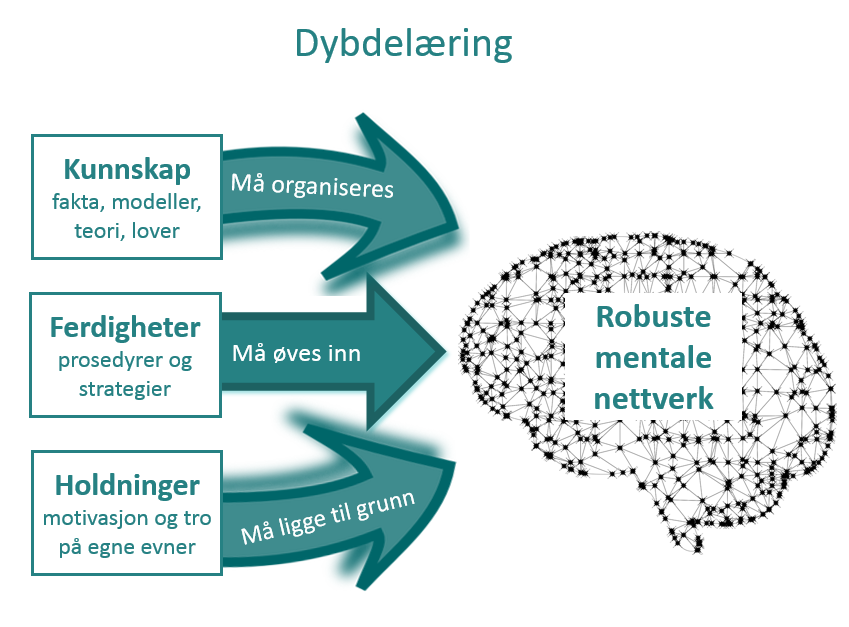 På neste side får du noen eksempler/forslag.
Hvilke ferdigheter trenger elevene for å gjøre ordoppgaven?
For eksempel:
Lytte 
Samarbeide
Assosiere
Bruke egne ord til å formidle fagkunnskap 
Andre?
Diskuter i grupper (3 min)
Kan ordoppgaven legge til rette for holdninger som motivasjon og tro på egne evner? Hvorfor / hvorfor ikke? Hvilke tilpasninger kan en eventuelt gjøre?
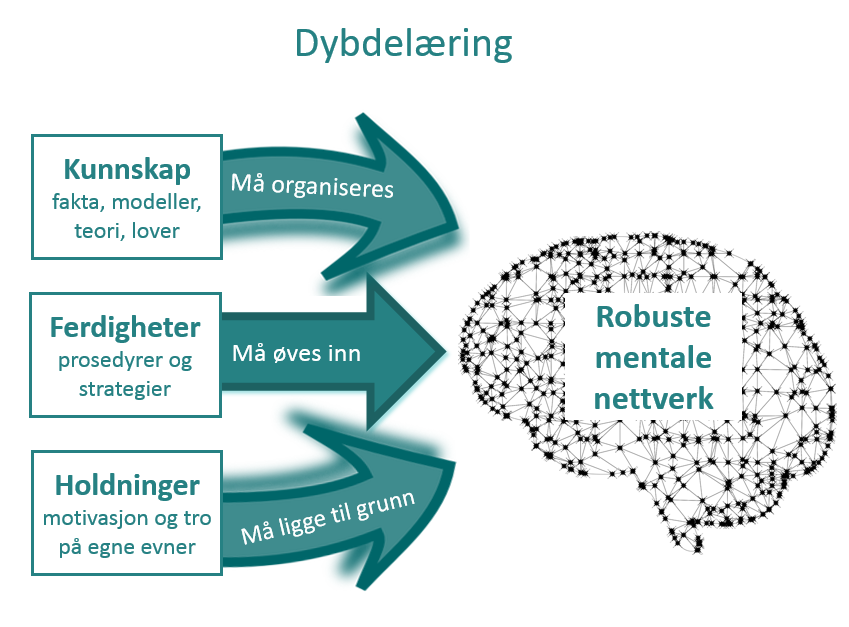 På neste side får du noen eksempler/forslag.
Hvordan kan ordoppgaven tilrettelegge for motivasjon og tro på egne evner?
For eksempel:
Ikke bare én måte å forklare på – mange muligheter 
Åpner for differensiering (kanskje kan ulike grupper få ulike begrepskort?) 
Får samarbeide/være på samme lag
Variasjon i undervisninga
Flere forslag?
Tips:Tydeliggjør for elevene hvorfor de gjør aktiviteten (hva er målet og hvordan er dette nyttig) – «What’s in it for me?»
Forbered utprøving
15 minutter
Analyser en undervisningsøkt
Velg en vilkårlig undervisningsøkt du skal gjennomføre.
Før økta: Lag en «Forklar begrepet»-oppgave til tema for økta.

Etter økta: Analyser og noter hvordan det fungerte: 
Tilrettela oppgaven for organisering av kunnskap ved at elevene gjorde koblinger og så sammenhenger (anvendte kunnskap for å forklare/ fant fram til begrepene)? Hvorfor / hvorfor ikke? 
Hva tror du elevenes ferdigheter og holdninger (motivasjon/mestringsforventning) hadde å si for hvordan oppgaven fungerte? Kom gjerne med forslag til tilpasninger.
Modul 1
Hva er dybdelæring?D – Etterarbeid
[Speaker Notes: MK]
Tidsplan for denne økta
[Speaker Notes: MK]
Mål
Målet med denne modulen er å reflektere over hva dybdelæring er og hva det har å si for undervisninga di. 

Figuren illustrerer premisser for dybdelæring: 
Kunnskap må organiseres 
Ferdigheter må øves inn 
Holdninger som motivasjon og tro på egne evner må ligge til grunn
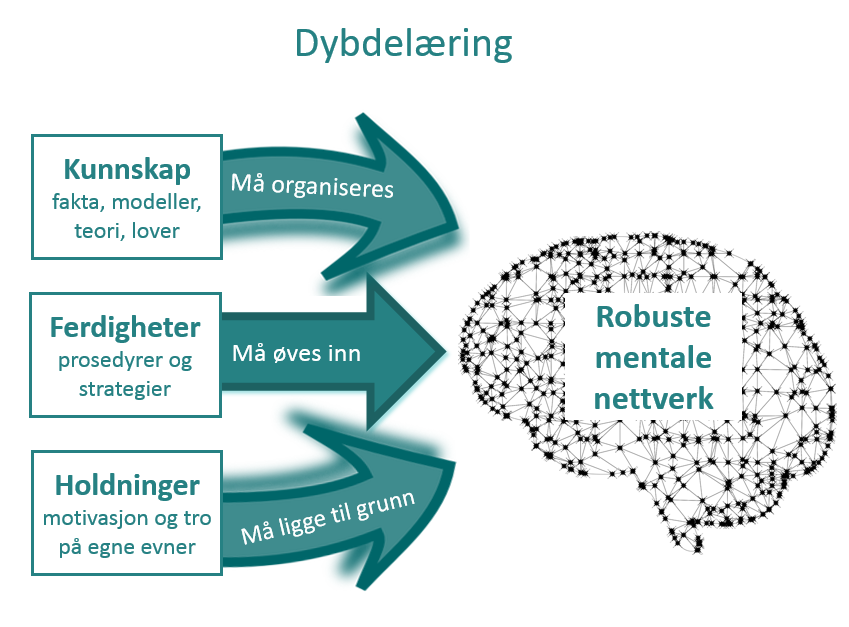 [Speaker Notes: MGD]
Del i grupper (5 min)
Hvordan gjennomførte du ordoppgaven med elevene? 
Hvilket fag?
Trinn?
Tema?
Hvilke begreper?
Organisering?
[Speaker Notes: MGD]
Del i grupper (10 min)
Hvordan opplevde du at oppgaven fungerte: 
Tilrettela oppgaven for organisering av kunnskap ved at elevene gjorde koblinger og så sammenhenger (anvendte kunnskap for å forklare/ fant fram til begrepene)? Hvorfor/hvorfor ikke? 

Hvordan tror du elevenes ferdigheter og holdninger (motivasjon/mestringsforventning) påvirket hvordan oppgaven fungerte? Forslag til tilpasninger?
Gruppa forbereder deling i plenum (5 min)
Hver gruppe velger ett eksempel på gjennomføring av «Forklar begrepet»-oppgaven som de vil dele i plenum: 
Tilrettela oppgaven for organisering av kunnskap ved at elevene gjorde koblinger og så sammenhenger (anvendte kunnskap for å forklare/ fant fram til begrepene)? Hvorfor/hvorfor ikke? 
Hvordan tror du elevenes ferdigheter og holdninger (motivasjon/mestringsforventning) påvirket hvordan oppgaven fungerte? Forslag til tilpasninger?
[Speaker Notes: MGD]
Oppsummer i plenum (10 min)
Hver gruppe deler sitt eksempel. Si kort: 
Tilrettela oppgaven for organisering av kunnskap ved at elevene gjorde koblinger og så sammenhenger (anvendte kunnskap for å forklare/ fant fram til begrepene)? Hvorfor/hvorfor ikke? 
Hvordan tror du elevenes ferdigheter og holdninger (motivasjon/mestringsforventning) påvirket hvordan oppgaven fungerte? Forslag til tilpasninger?
[Speaker Notes: MGD]
Husker du målet med denne modulen?
Målet med denne modulen er å reflektere over hva dybdelæring er og hva det har å si for undervisninga di.
[Speaker Notes: MK]
Tenk-par-del (10 min)
Hvordan kan du bruke dybdelæringsfiguren i fremtidig undervisningspraksis?
 
Tenk (2 minutter)
Diskuter i par (3 minutter)
Del i plenum (5 minutter)
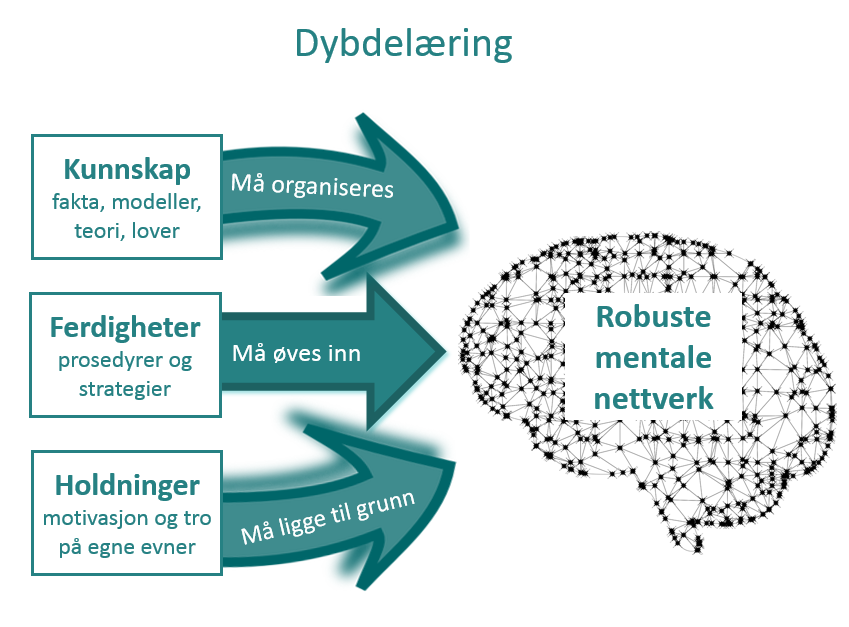 [Speaker Notes: MK]
Veien videre
Neste modul handler om å skille mellom overflatelæring og dybdelæring og å reflektere over dette i egen undervisning. 
Se gjennom Introduksjon og A – Forarbeid i den modulen.
[Speaker Notes: MGD]
Kilder
Blackwell, Trzesniewski, og Dweck (2007). Theories of intelligence and achievement across the junior high school transition. Child Development, 78, 246–263
Mayer, R.E. (2010). Applying the science of learning. Upper Saddle River, NJ: Pearson
Meld. St. 28, Fag – Fordypning – Forståelse
NOU 2014:7 Elevens læring i fremtidens skole
NOU 2015:8 Fremtidens skole
Pellegrino, J. W og Hilton, M. J. (2012). Education for Life and Work. Developing Transferable Knowledge and Skills in the 21st Century
Ritchart mfl. (2011). Making Thinking Visible
Schneider, M. og Stern E. (2010). The cognitive perspective on learning. OECD